DIRECTORIO DE FUNCIONARIOS
Coordinación de Transparencia y Acceso a la Información Pública
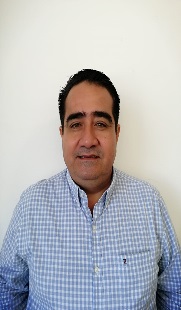 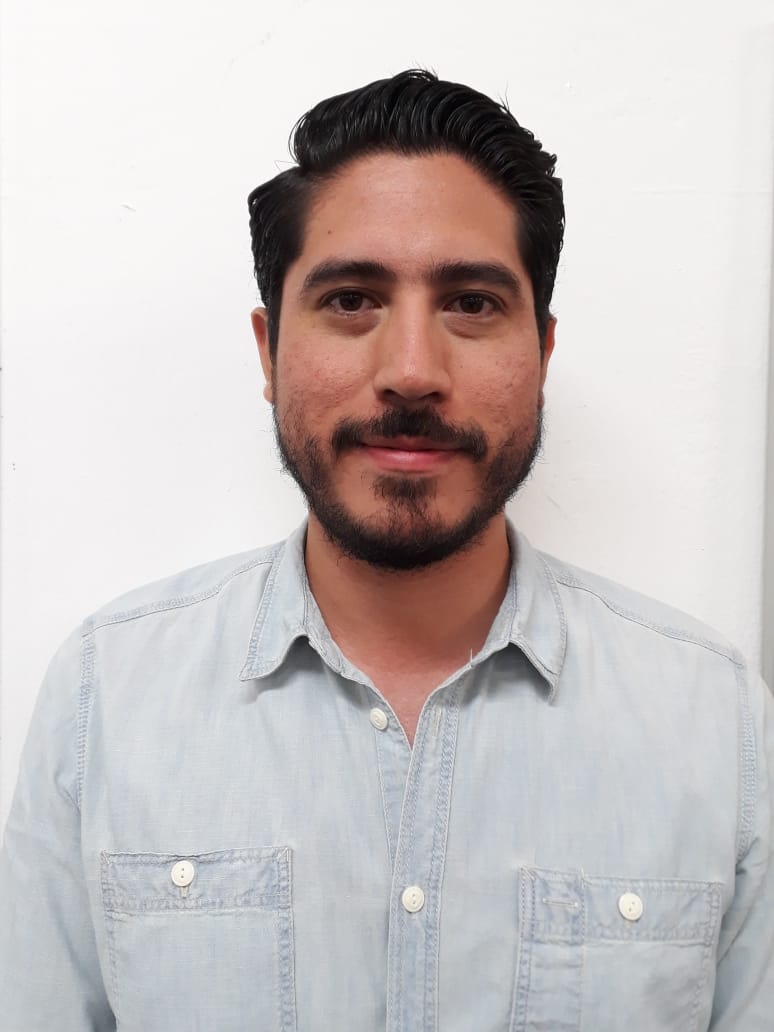 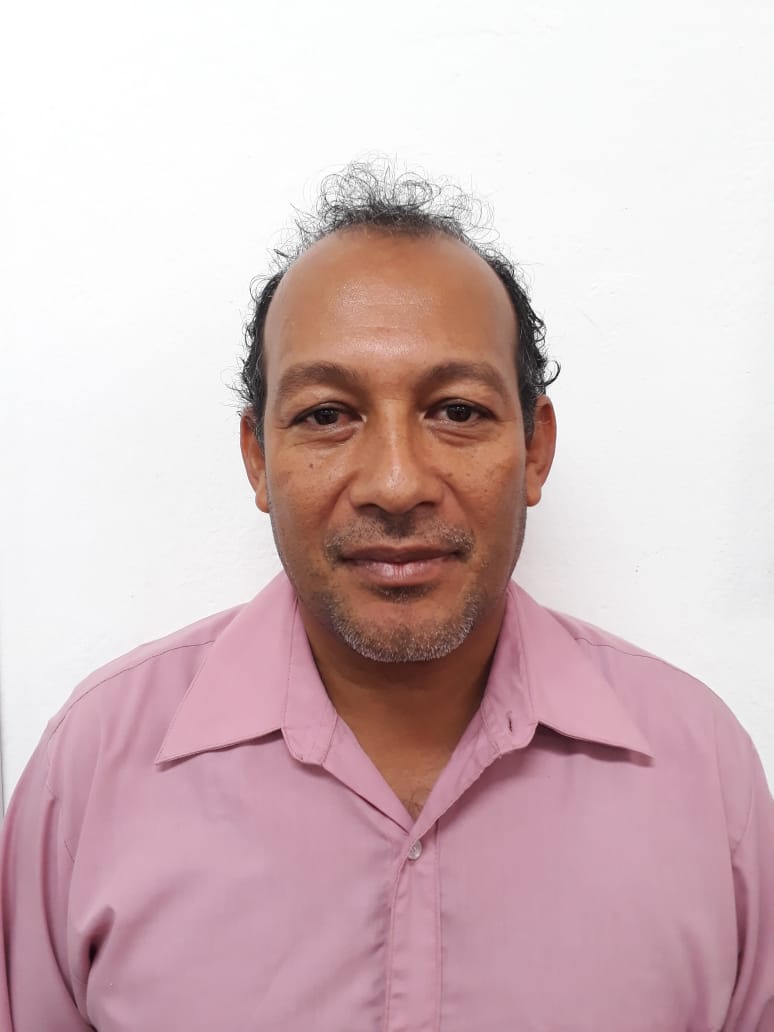 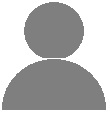 DIRECTORIO DE FUNCIONARIOS
Coordinación de Transparencia y Acceso a la Información Pública
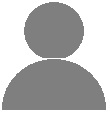 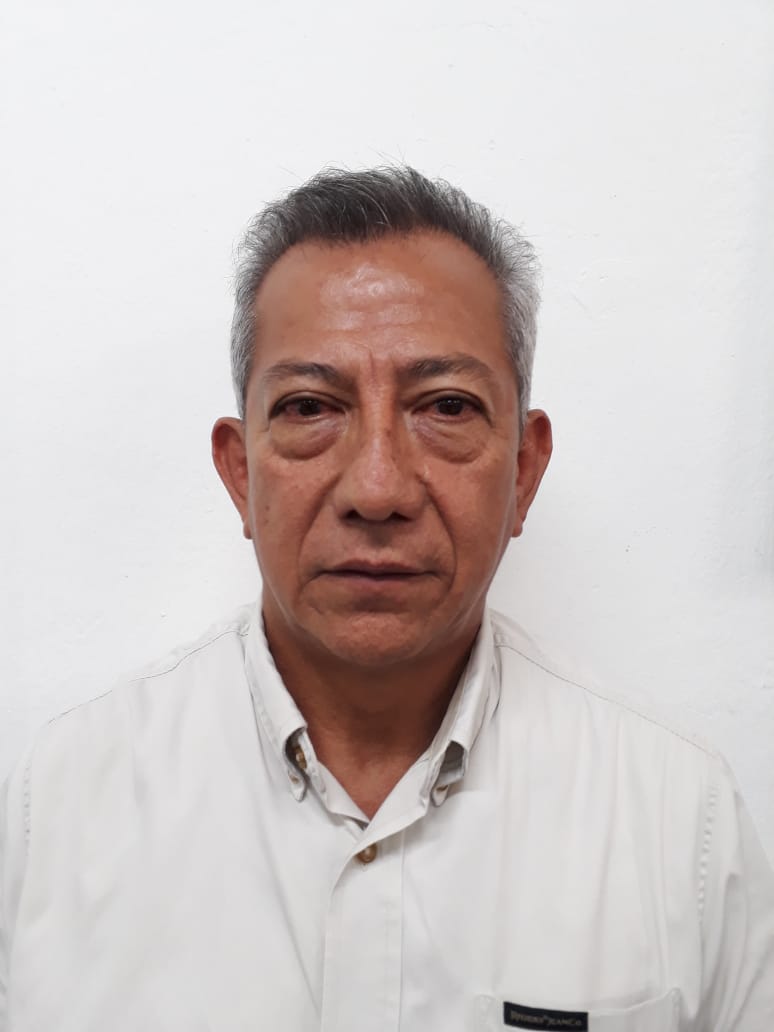